Электрические станции и подстанцииРаздел 6. Лекция 10. Разъединители.
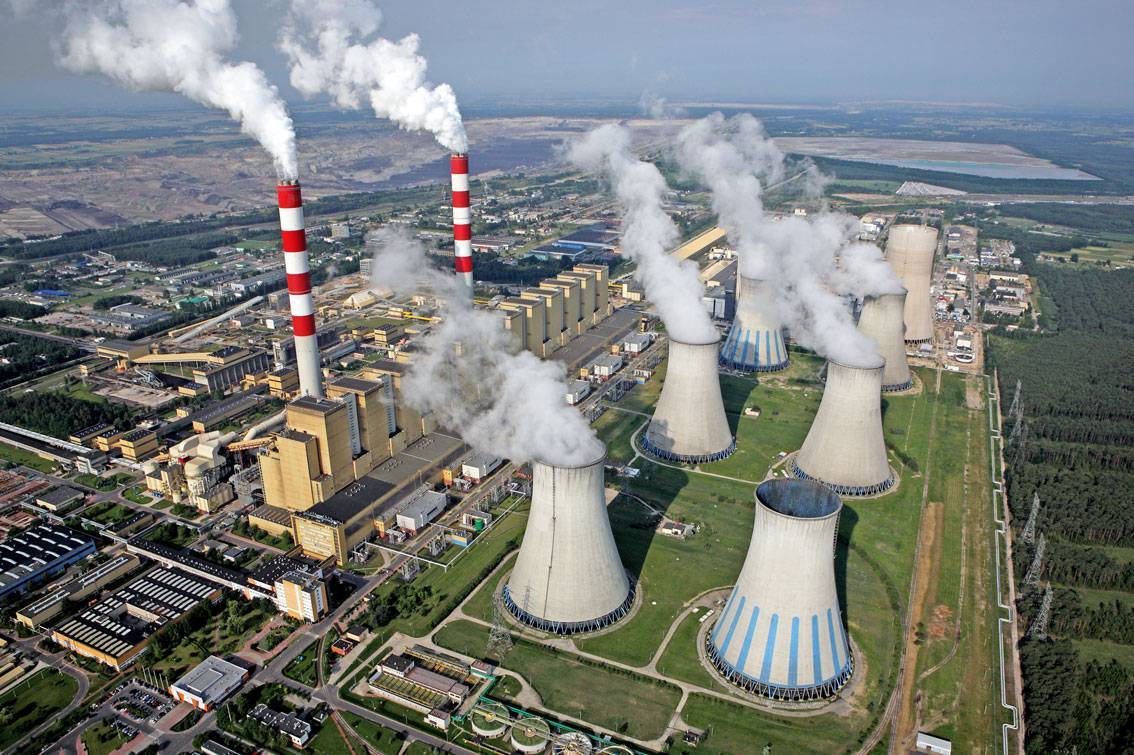 Не осуществляют токовую коммутацию

Разъединители- служат для включения и отключения цепей ВН при отсутствии тока. Создают безопасные условия при ремонте и ревизии оборудования. Отличительная особенность Р — видимый разрыв между контактами в положении «отключено». Р не имеет ДУ. После снятия напряжения с оборудования необходимо заземлить токоведущие части, поэтому разъединитель часто снабжен заземлителем.
 заземлитель

отделитель—коммутационный аппарат, который служит для отключения обесточенной цепи ВН за малое время. По конструкции О похож на Р, но имеет быстродействующий привод, который отключает его за время не более 0,1 с.

короткозамыкатель — коммутационный аппарат, который служит для создания искусственного КЗ в цепи ВН. По конструкции он напоминает заземляющее устройство разъединителя. Включение и отключение короткозамыкателя производится с помощью быстродействующего привода. Время включения с момента подачи управляющего сигнала до момента замыкания контактов не превышает 0,1 с. Согласованная работа О и З осуществляется с помощью схем автоматики.
Разъединители
Разъединители РЗ,QS (QSG)         Отделители ОД,QR Короткозамыкатели КЗ QN (ОДКЗ)
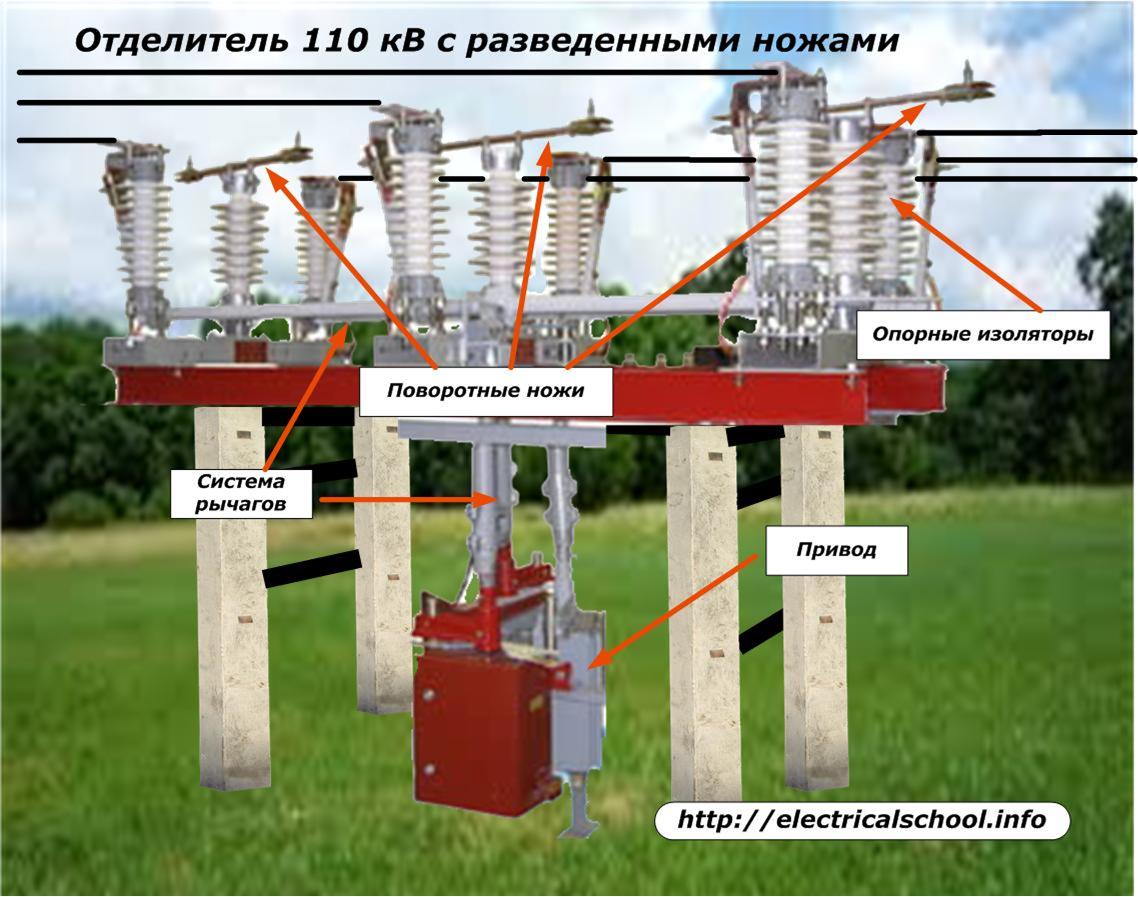 Разъединители, отделители, короткозамыкатели. Разъединители QS – для снятия напряжения с обесточенных частей электроустановки и для создания видимого разрыва цепи, необходимого при производстве ремонтных работ. Разъединители, как правило, являются ремонтными, а не оперативными элементами. 
Специальным типом разъединителя является также отделитель, назначение которого состоит в быстром отключении цепи в бестоковую паузу АПВ для образования изоляционного промежутка. В сочетании с короткозамыкателями отделители иногда заменяют выключатели в неответственных установках.
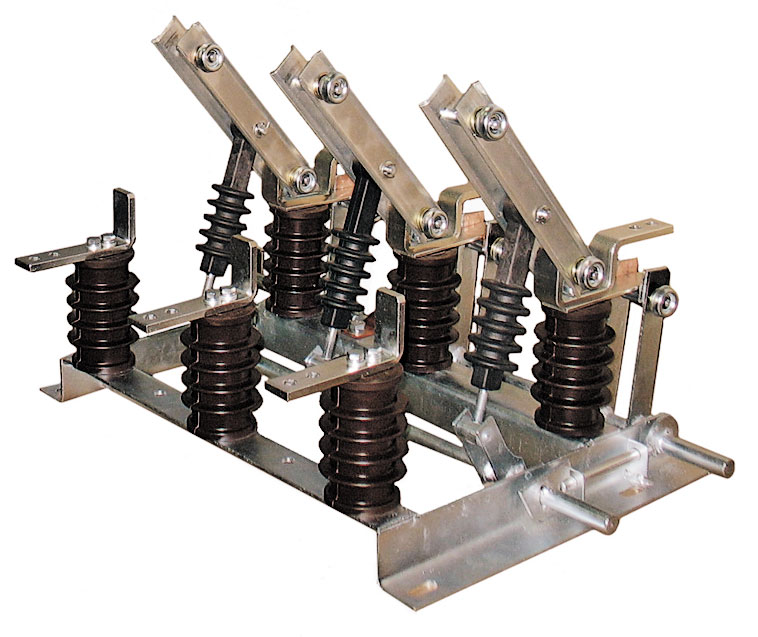 Конструкции разъединителей
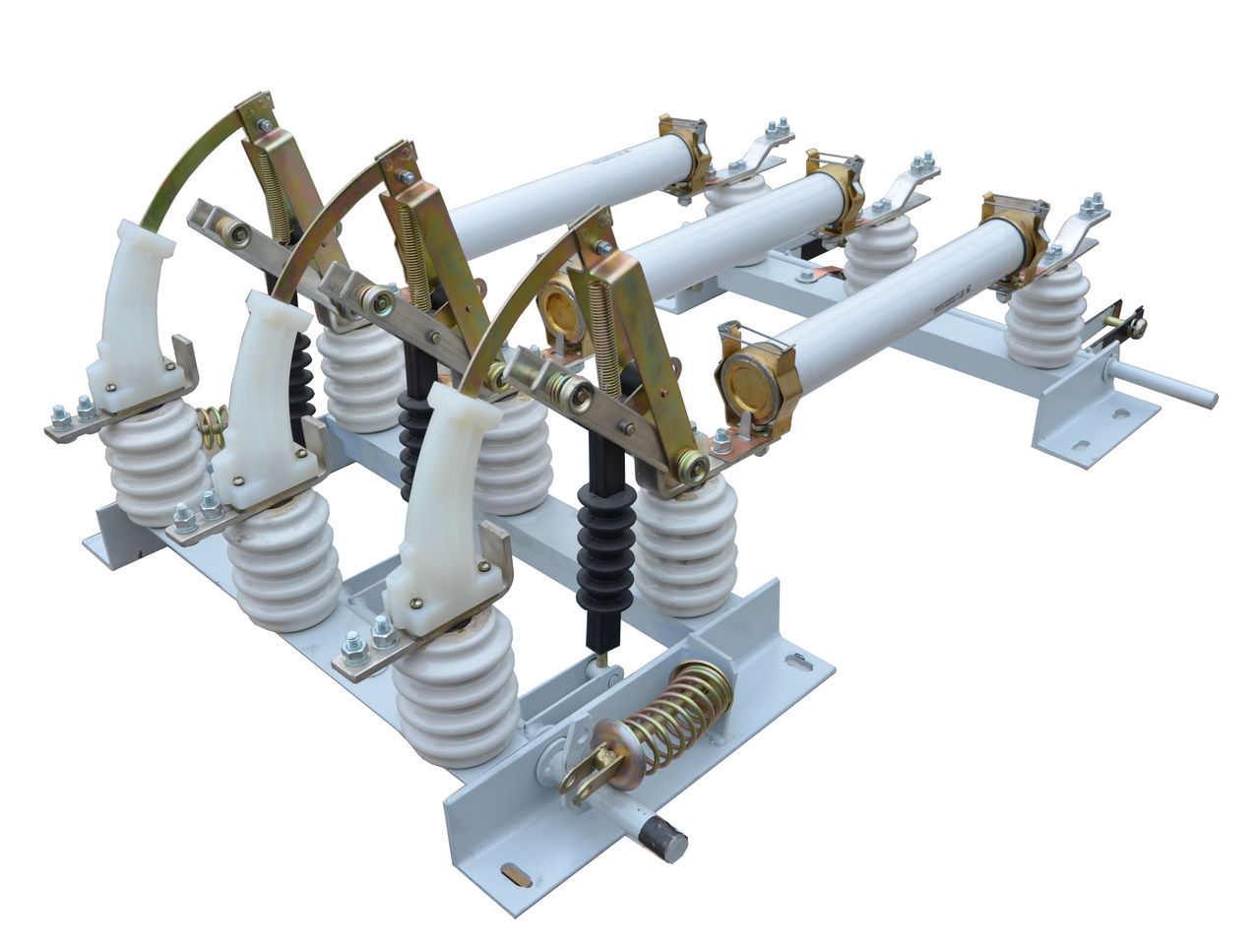 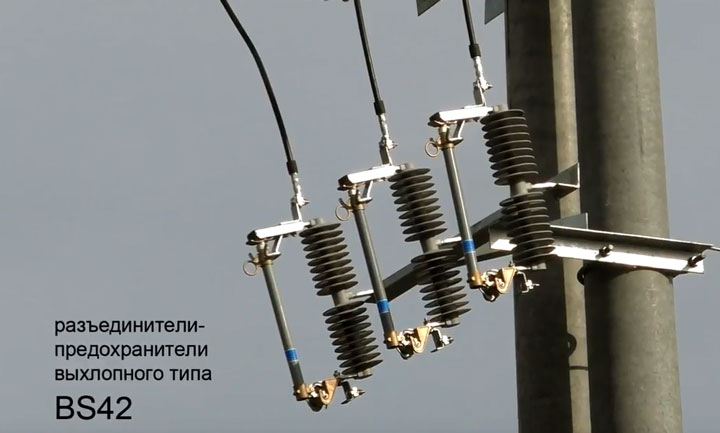 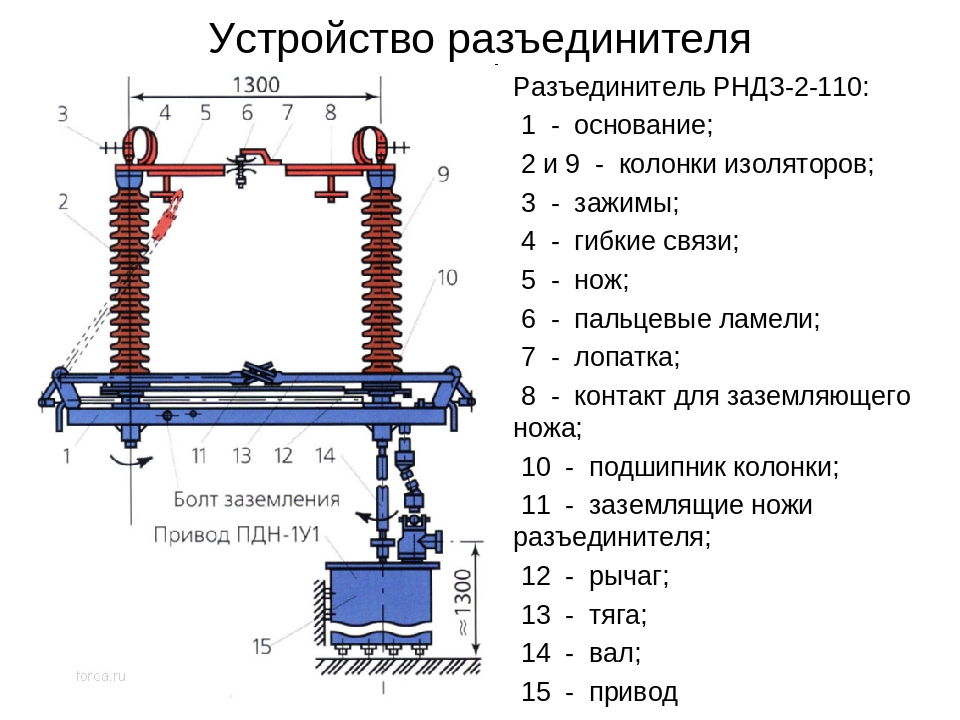 Контактная система разъединителей рубящего типа:
1 – изолятор; 
2 – неподвижный контакт; 3 – стальные пластины; 
4 – пружины; 
5 – стержень;
 6 – нож; 
7 – ось
Разъединитель РВ-6-10
1 – рама
 2 – вал;
 3 – рычаг; 
4 – опорный изолятор; 
5 – неподвижный контакт; 
6 – нож; 
7 – тяга с изолятором
Разъединитель РВЗ-6-10
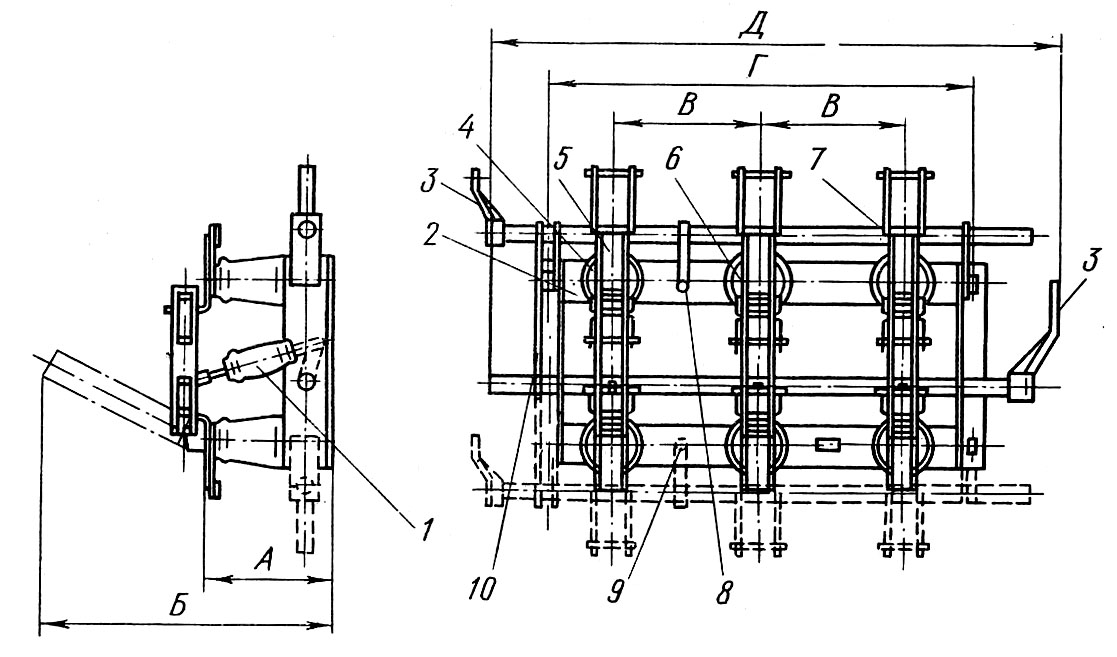 1 – фарфоровая тяга; 
2 – рама; 
3 – рычаги; 
4 – изолятор
; 5 – неподвижный контакт;
6 – нож; 
7 – вал с заземляющими ножами; 
8 – гибкая связь; 
9 – болт заземления; 
10 – блокировочная тяга
Разъединитель рубящего типа для внутренней установки с двумя заземляющими ножами РВРЗ-2-20/8000 (один полюс)
1 − подвижные главные контакты; 
2 − неподвижный контакт; 
3 − фарфоровая тяга;
 4 − опорный изолятор;
 5 − рама;
 6 − заземляющие ножи;
 7 − механическая блокировка между главными и заземляющими ножами
Разъединитель для наружной установки вертикально-поворотного типа РНВ-
1 − приводной механизм заземляющих ножей; 2−рама; 3 − заземляющая шина; 4 − нож заземления; 5 − изолятор; 6, 9, 12 − экраны; 7−контакт; 8 − соединительная шина;
 10 − главный нож с ламелями; 11 − главный нож с лопаткой; 13 − привод типа ПДН
Разъединитель горизонтально-поворотного типа РНДЗ-2-110
1 − рама; 2 − опорный изолятор; 3 − наконеч­ник для присоединения шин; 
4 − гибкая связь; 5 − главный нож с ламелями; 6 − главный нож без ламелей; 
7 − заземляющие ножи; 8 − тяга к приводу; 9 − привод
Разъединитель подвесного типа РПД-500
1 – трос;
2 – противовес; 
3 – гирлянда изоляторов; 
4 – блок; 
5 – груз; 
6 – пружинящие «лапы»; 
7 – контактные наконечники; 8 – неподвижный контакт; 
9 – токопроводы; 
10 – электродвигатель
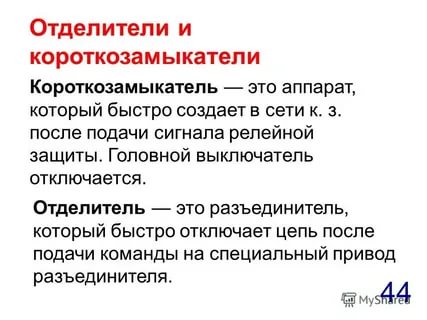 Отделители и короткозамыкатели
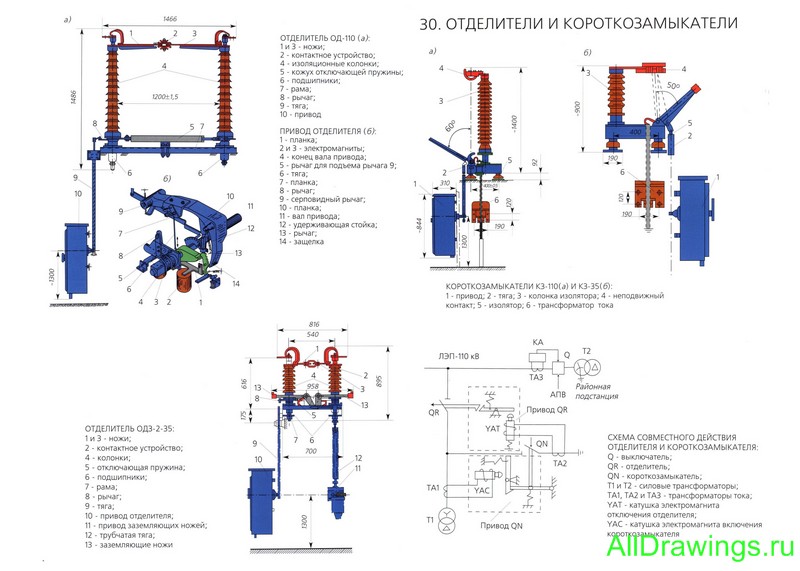 Короткозамыкатель КЗ-35
1 − основание; 2 − заземляющий нож; 3 − неподвижный контакт; 
4 − изоляционная колонна; 5 − изоляционная вставка; 6 − привод ПРК-1; 7 − тяга; 
8 − гибкая связь к заземляющей шине
Короткозамыкатель закрытого типа с элегазовым наполнением КЭ-110:
1 − контактный вывод; 
2 − контактная камера; 
3 − гидравлический затвор;
4 − присоединение заземляющей шины; 
5 − основание; 
6 − мановакуумметр;
7 − трансформатор тока ТШЛ-0.5;
 8 − привод; 
9 − тяга; 
10 − изолятор; 
11 − баллон с элегазом;
 12 − фильтр
Контактная камера короткозамыкателя КЗ-110:
1 − мешочек с силикагелем; 
2 − неподвижный контакт; 
3 − фарфоровый корпус;
 4 − экран; 
5 − подвижный контакт; 
6 − гибкая связь; 
7 − масляный гидрозатвор; 
8 − сальниковое уплот­нение
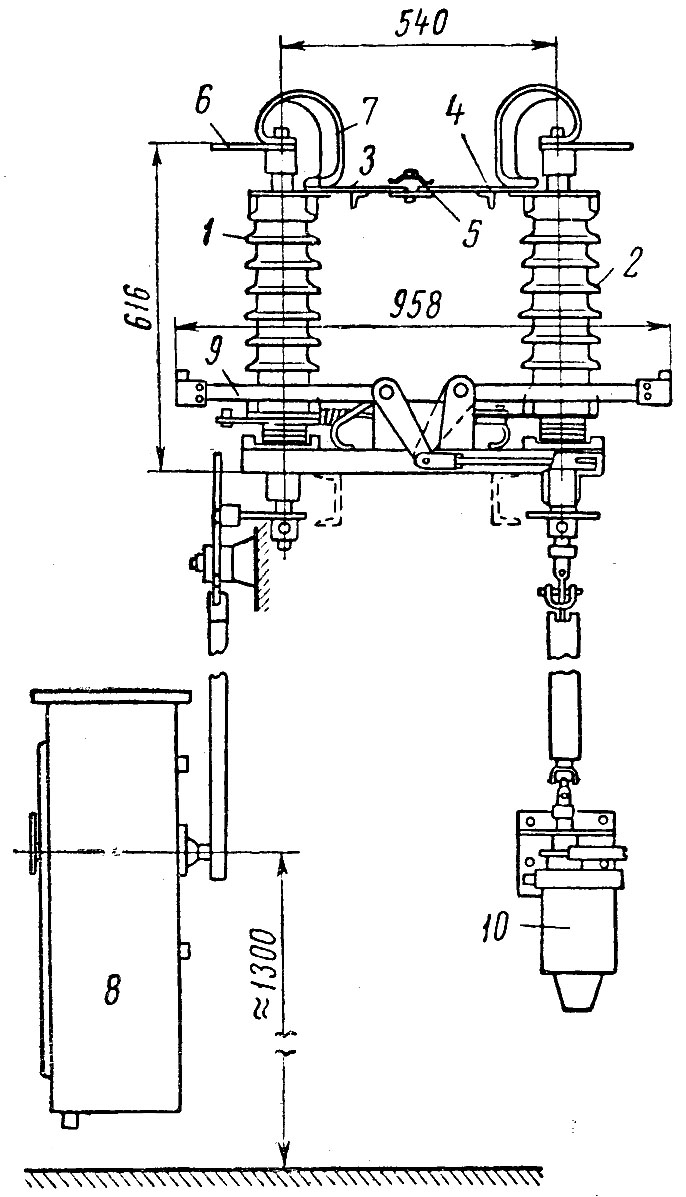 Полюс отделителя ОД-35 во включенном положении
1,2 – колонки стержневых опорных изоляторов; 3,4 – подвижные контакты; 
5 – контактные губки; 6 – зажимы; 7 – гибкие связи; 8 – привод; 9 – нож заземления
Отделитель закрытый с элегазовым наполнением ОЭ-110/1000
1 − верхний фланец; 
2 − неподвижный контакт; 
3 − экран;
4 − контактная пружина; 
5 − подвижный контакт;
 6 − изолирующая колонка; 
7 − масляный гидрозатвор; 
8 − основание; 
9 − тяга к приводу; 
10 − буфер; 
11 − мановакуумметр; 
12 − тяга к неподвижному контакту
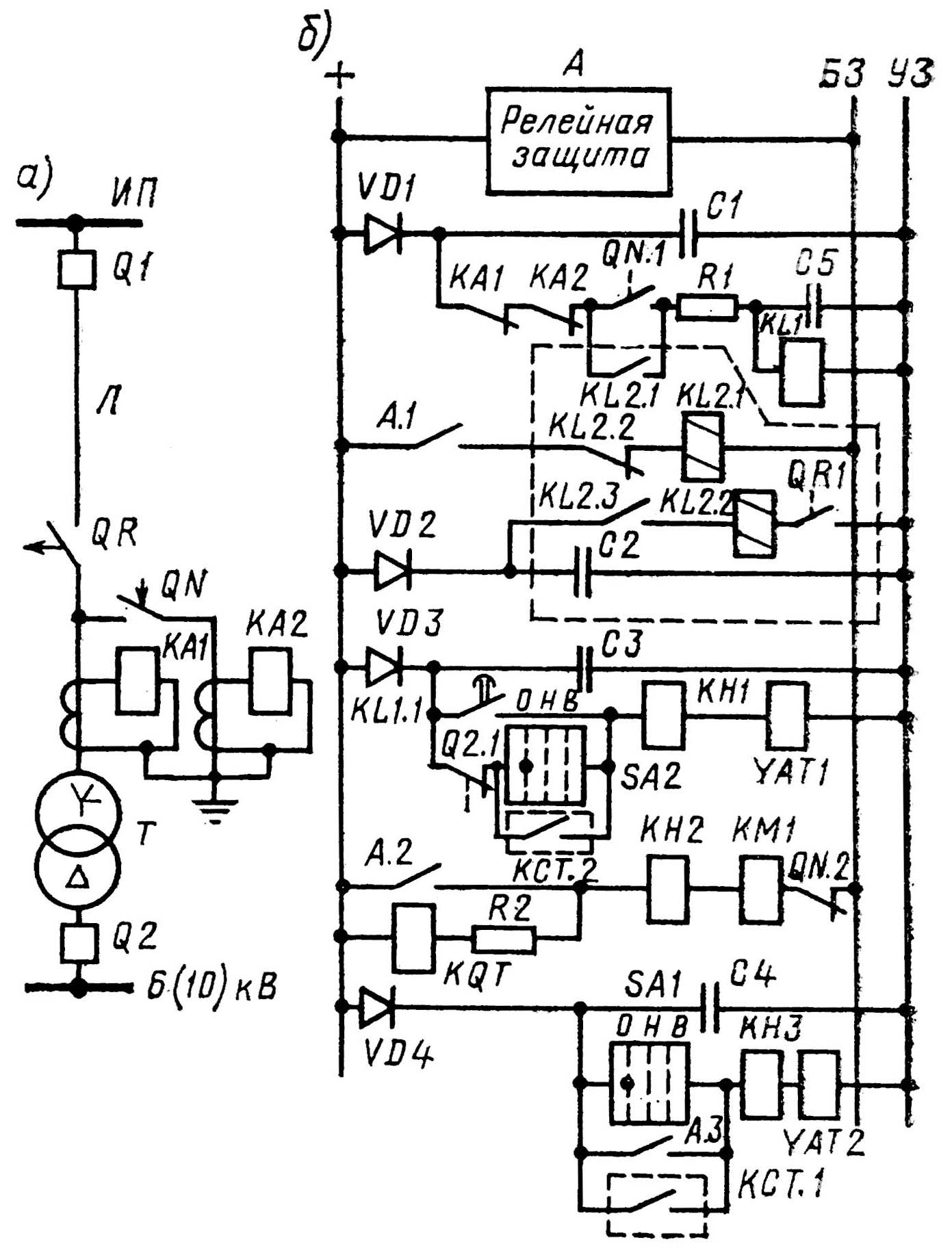 Схема управления короткозамыкателем и отделителем
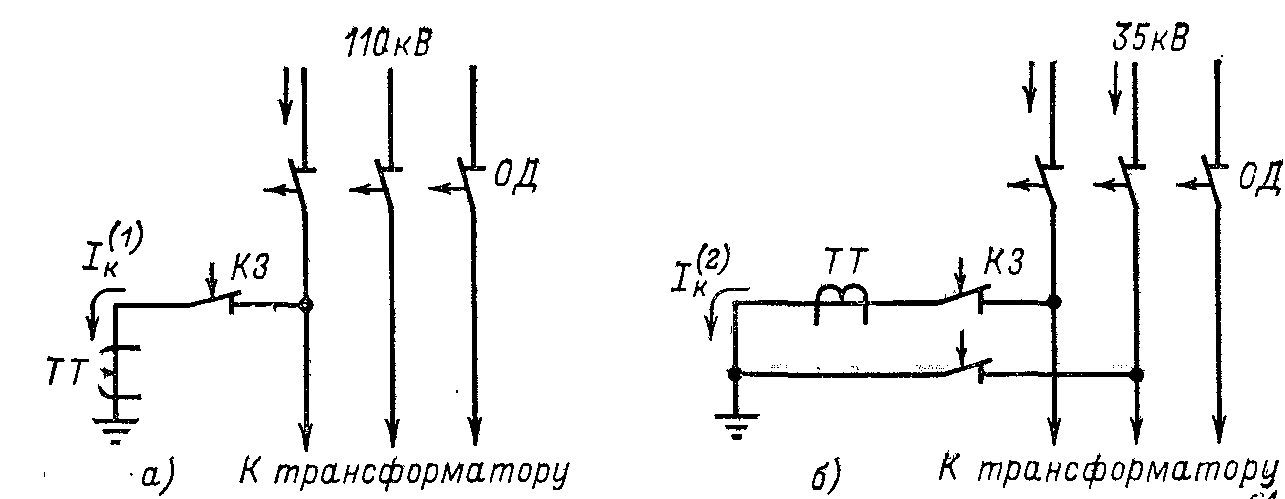 Выбор РЗ, ОД, ВН,КЗ
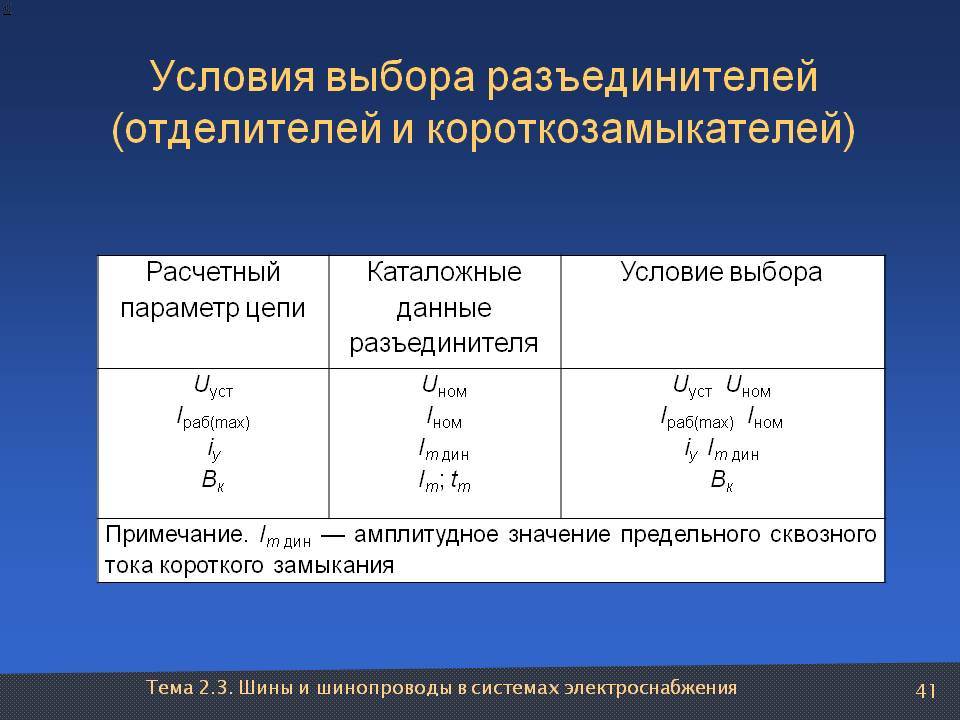 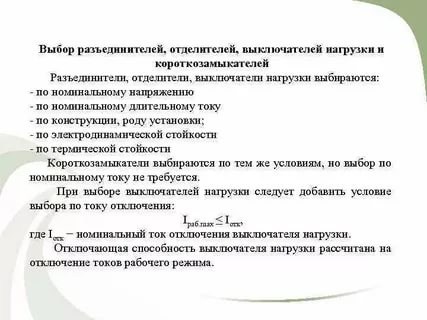 Спасибо за внимание!